NSRL Time Meeting Report
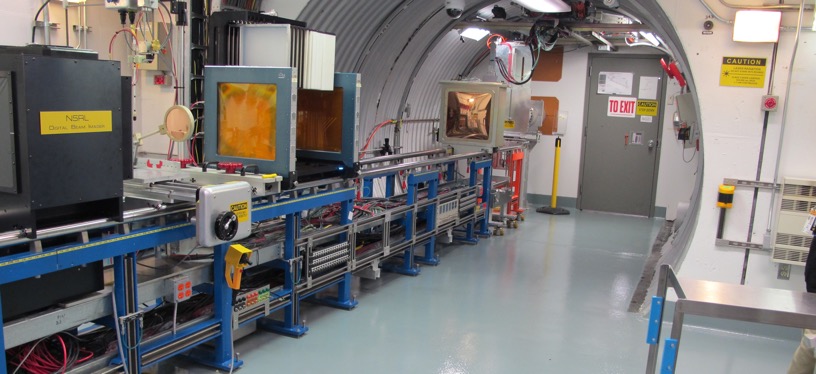 23 April 2024
Michael Sivertz
Schedule for this week
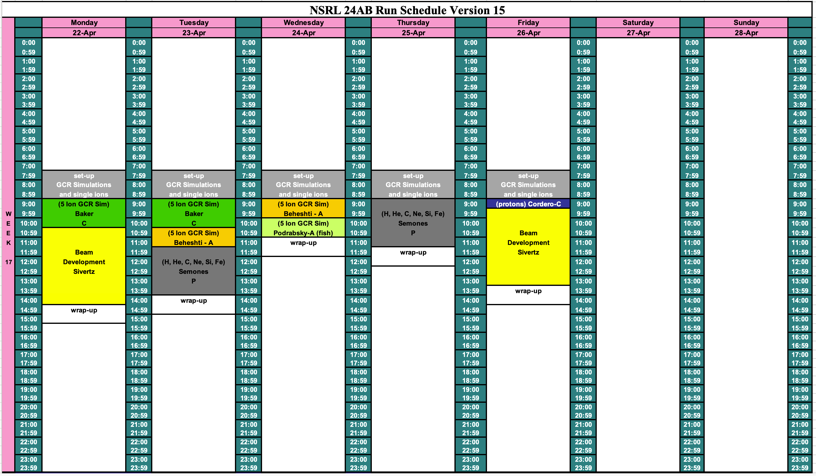 Schedule for next week
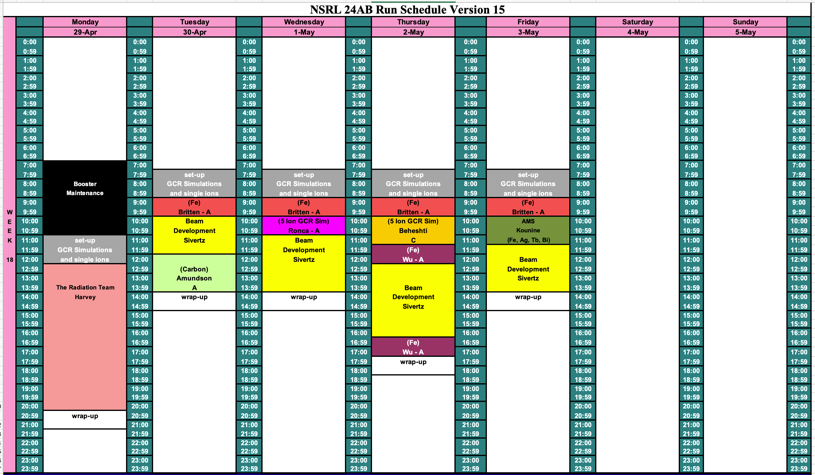 Future Schedule
Neon beam development completed last night.
Additional beam development time available for noble gas ions from EBIS and a few days of proton beam from EBIS. 


NASA Radiobiology runs from now through 1 June.

Electronics testing again until the end of September.
NSRL Shutdown from 13 – 25 August 2024.
NASA Radiobiology in October – November.
Booster Shutdown December – January.
23 April 2024